Supplier information pack foundational Human Rights
Rev 2 - FY24
Doc ID 100-GU-GN-0004
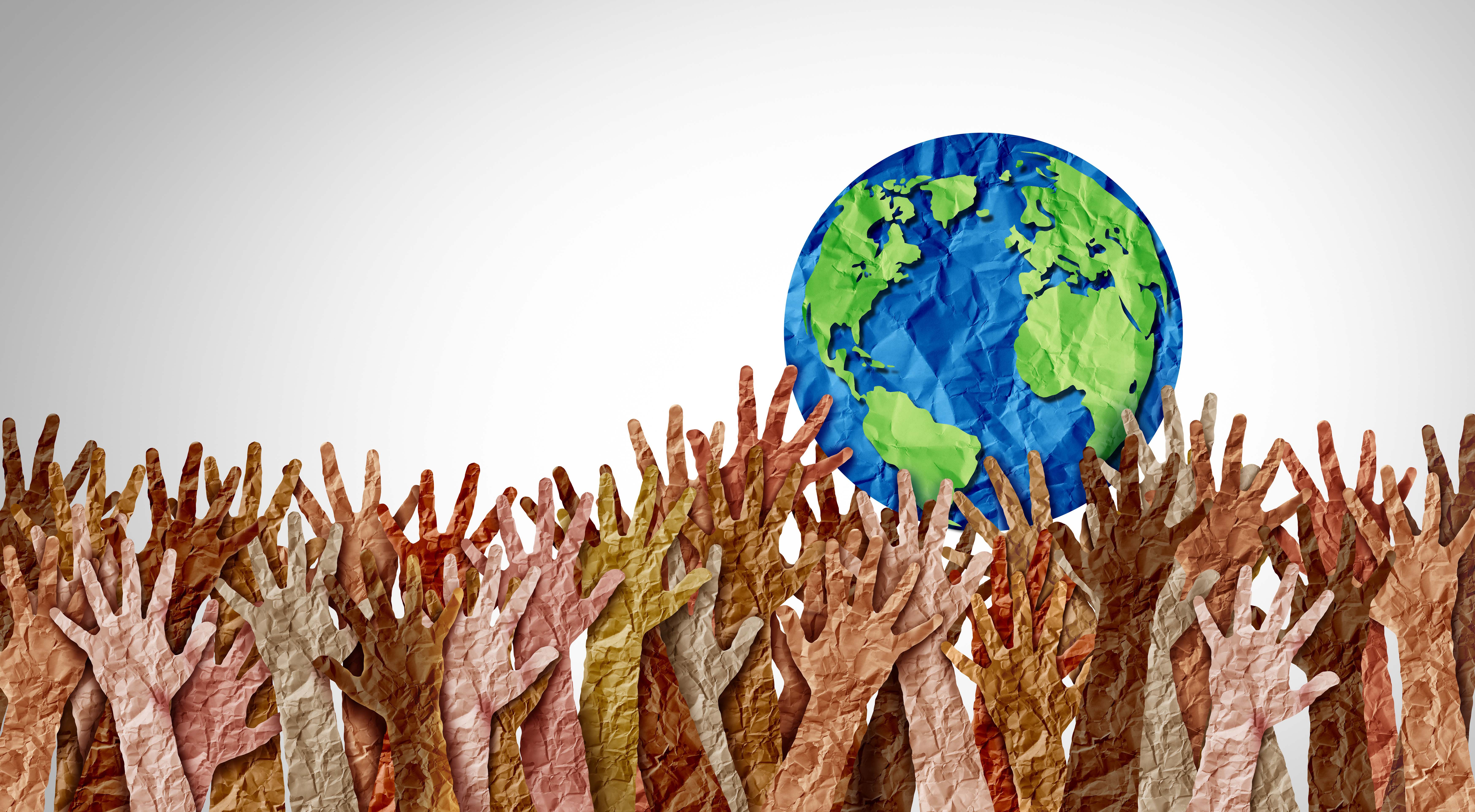 What are Human Rights?
Human Rights are the basic rights and freedoms, that every person is equally entitled without discrimination regardless of where they live, how they live, sex, what they believe, nationality, social status or on any other basis.
UN Universal Declaration of Human Rights
The UNDHR sets out the 30 fundamental human rights…
We are all born free and equal
Everyone has rights despite differences
All have the right to live, and live in safety
No one may enslave you
No one may torture you
You have rights no matter where you travel
All are equal before the law
Human rights are protected by law
No one should be unfairly detained
All have a right to a fair trial
All accused are innocent until proven guilty
All have a right to privacy
All have the right to move freely
All may enjoy asylum from persecution
All have a right to nationality
All may marry and establish families
All may own property
All may think freely, including religion
All may freely express opinions
All may assemble peacefully
All may participate in governing
All have rights to dignity and social protections
All have free choices of employment
All have rights to rest and leisure
All have the right to an adequate standard of living
All have a right to education
All have rights to intellectual property
All have the right to a world that enables and protects rights
All rights have responsibilities and can only be limited when infringing on other’s rights
No one can take away your human rights
Why are human rights important to businesses?
Respect – all businesses have a responsibility to respect human rights of the people they engage with including, but not limited to, the workers in their operations and supply chains, and the communities in which they operate.
Legal compliance – businesses must comply with all laws and regulations, including those protecting human rights.
Risk management – businesses should manage human rights risks.
Commercial/Operational risks– customer expectation, some industries have premium on green/responsibily sourced products (food industry, steel); green financing.
Social license to operate – investors, general public, media, NGOs and communities are all interested in the human rights performace of businesses.
What is modern slavery?
“
Situations where one person has taken away another person’s freedom – their freedom to control their body, their freedom to choose to refuse certain work or to stop working – so that they can be exploited. Freedom is taken away by threats, violence, coercion, abuse of power and deception. The net result is that a person cannot refuse or leave the situation.
“
Walk Free Foundation
What is modern slavery?
Modern slavery in a global context
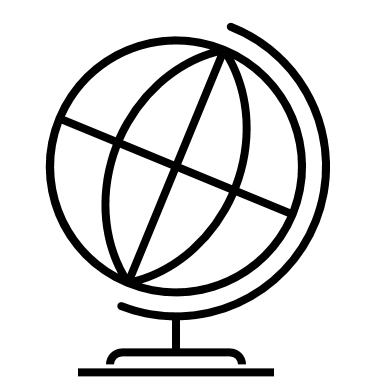 Globally there are 49.6 million people in conditions of modern slavery, 27.6 million of which are in forced labour (2021).
There are 15.1 million people in forced labour in the Asia Pacific region, representing 55% of the global total (2021).
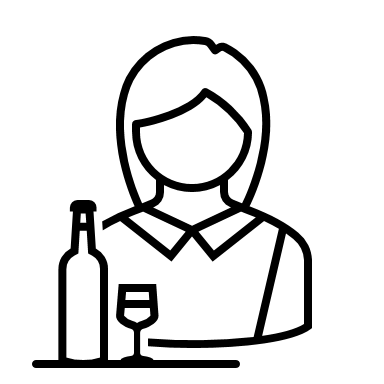 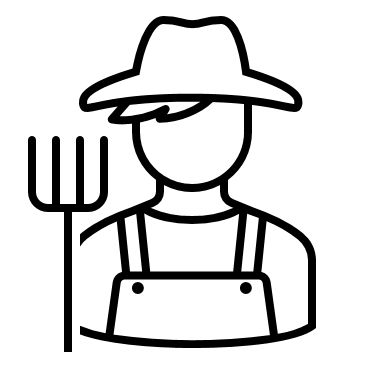 Force labour most commonly occurring in services; agriculture; manufacturing; construction; and mining and quarrying industries.
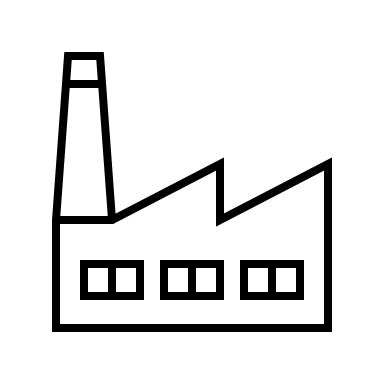 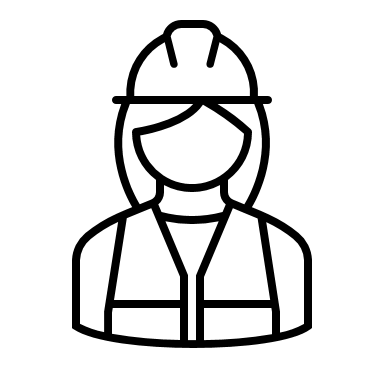 Source: Walk Free, Global Estimates of Modern Slavery: Forced Labour and Forced Marriage, 2021
When does forced labour occur?
Forced labour occurs at the most extreme end of a spectrum that ranges from decent work to serious criminal exploitation.
Worker cannot refuse or cease work because of coercion, threats or deception
Worker may also be deprived of personal freedom
Forced labour
Dangerous or sub standard working conditions
Worker can refuse or cease work but doing so may lead to detriment
Worker is not paid fairly and does not receive some or all entitlements
Worker may be required to work excessive hours
Workplace is unsafe
Worker’s rights respected
Worker free to refuse or cease work
Worker paid fairly (at least minimum wage)
Workplace is safe
Decent work
What are indicators of modern slavery?
Demeanour
Conditions
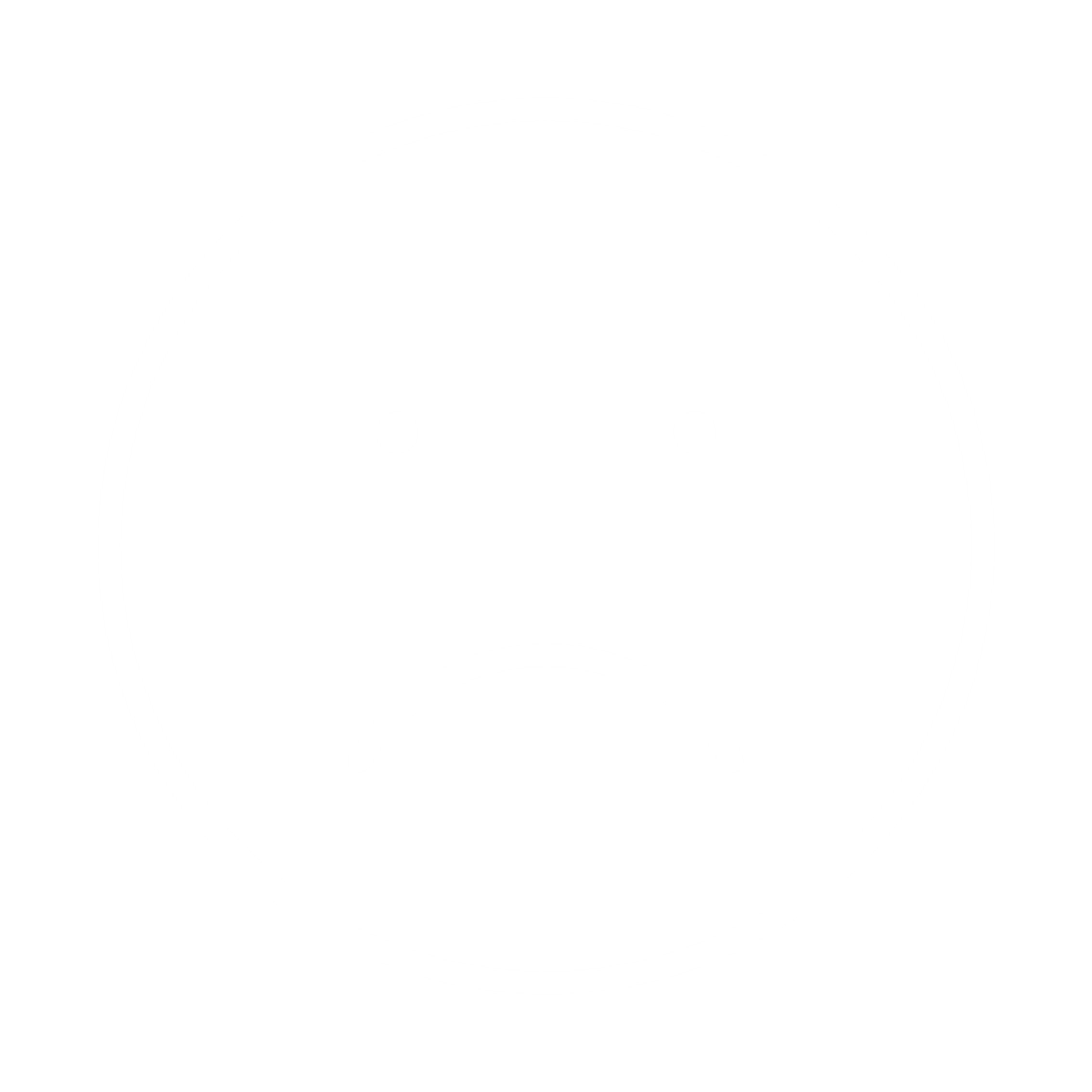 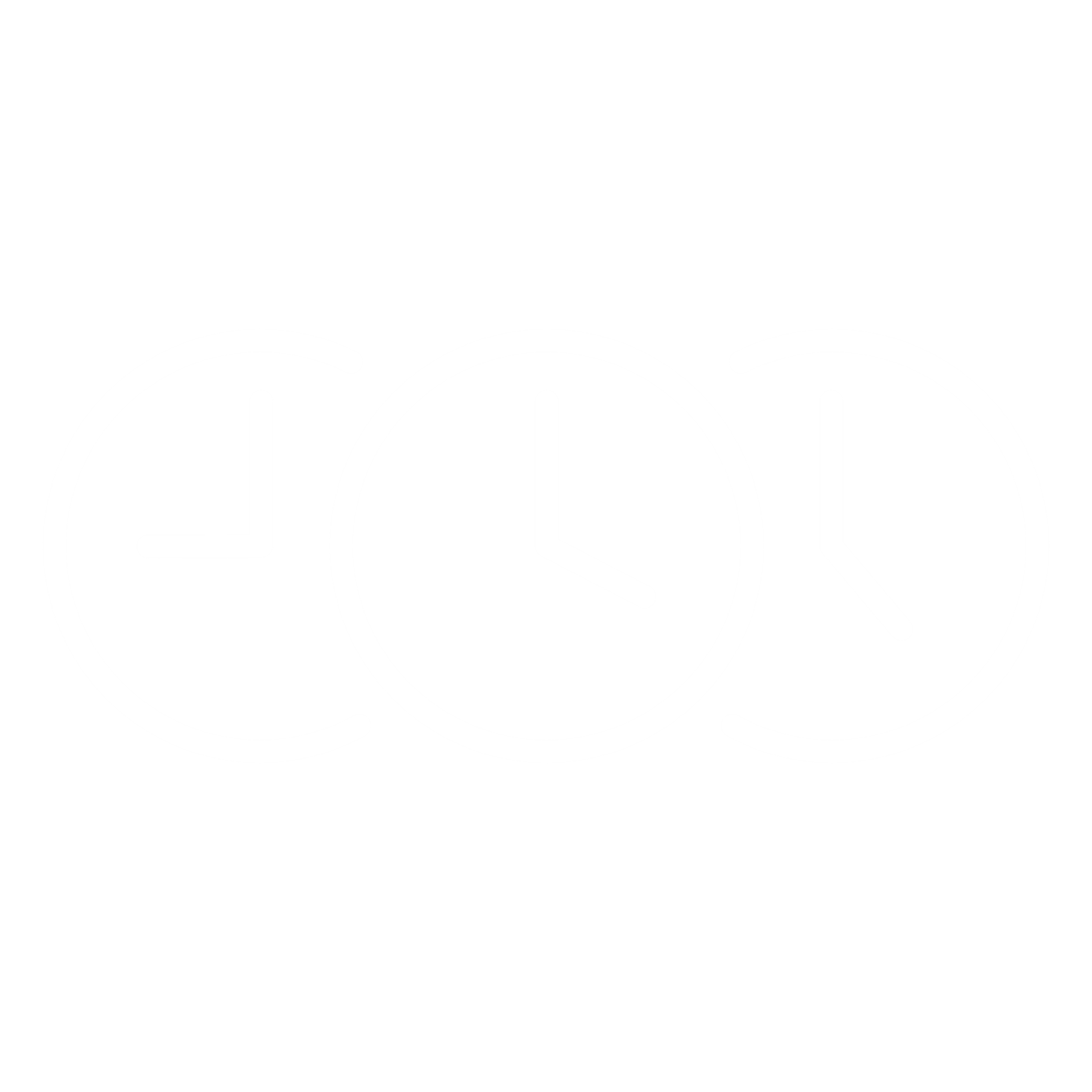 Excessive working hours
Restricted communication and movement
Identity or travel documents held
Reluctance to interact
Withdrawn, frightened or anxious.
Injuries from assault
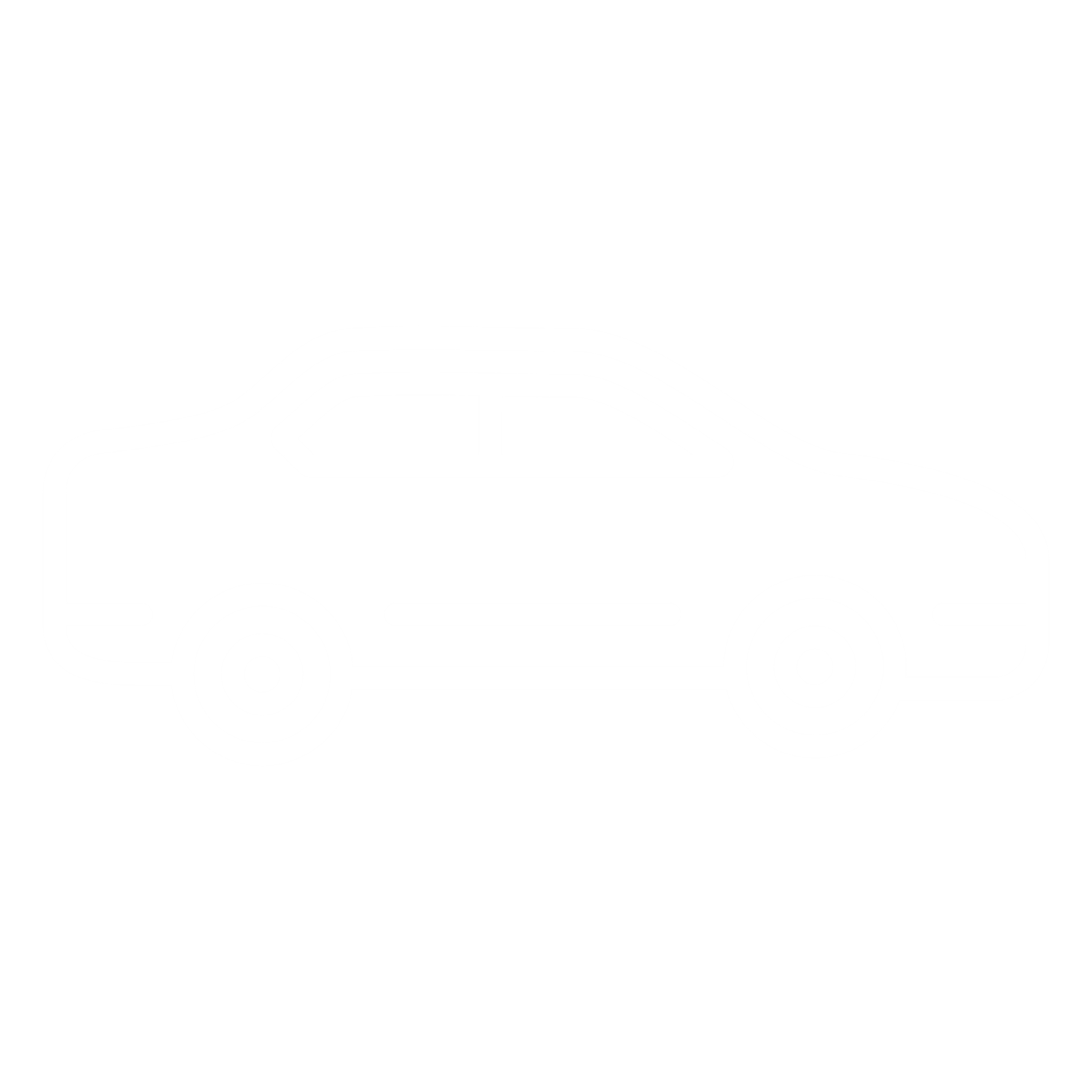 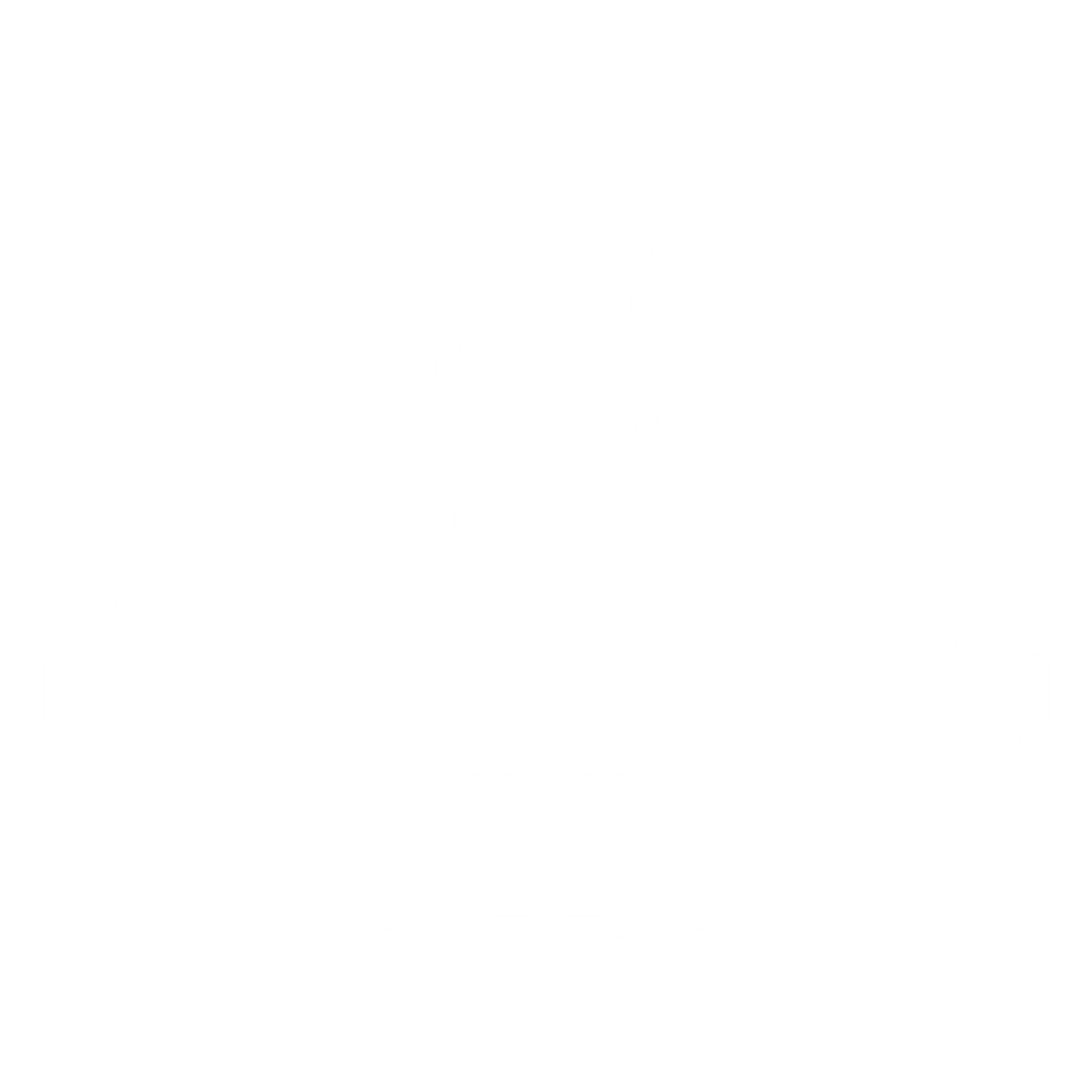 Workplace
Transport
Poor health and safety practises
Poor environmental practises
Picked up / dropped off at unusual hours
No access to personal or public transportation
What are indicators of modern slavery?
Contracts
Accommodation
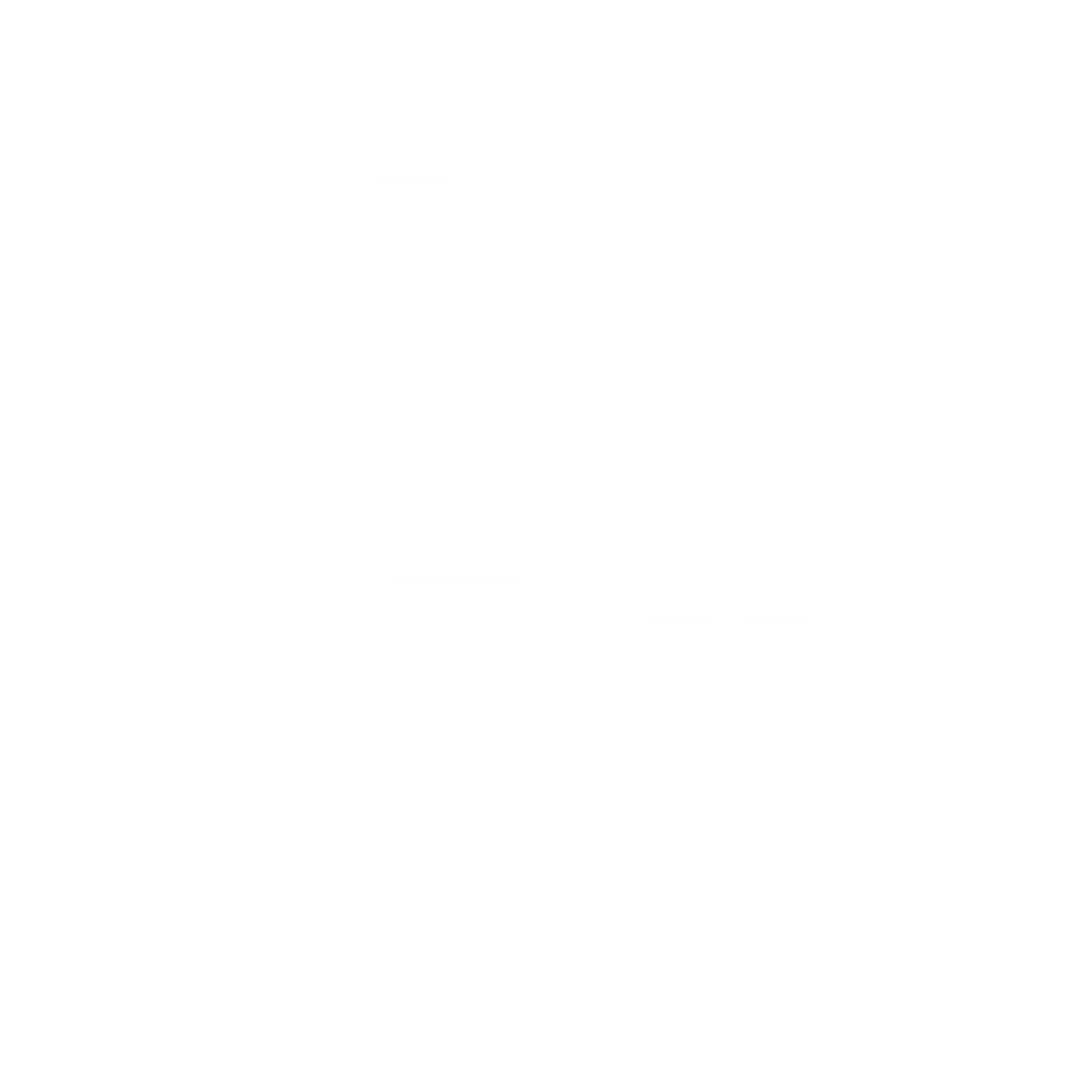 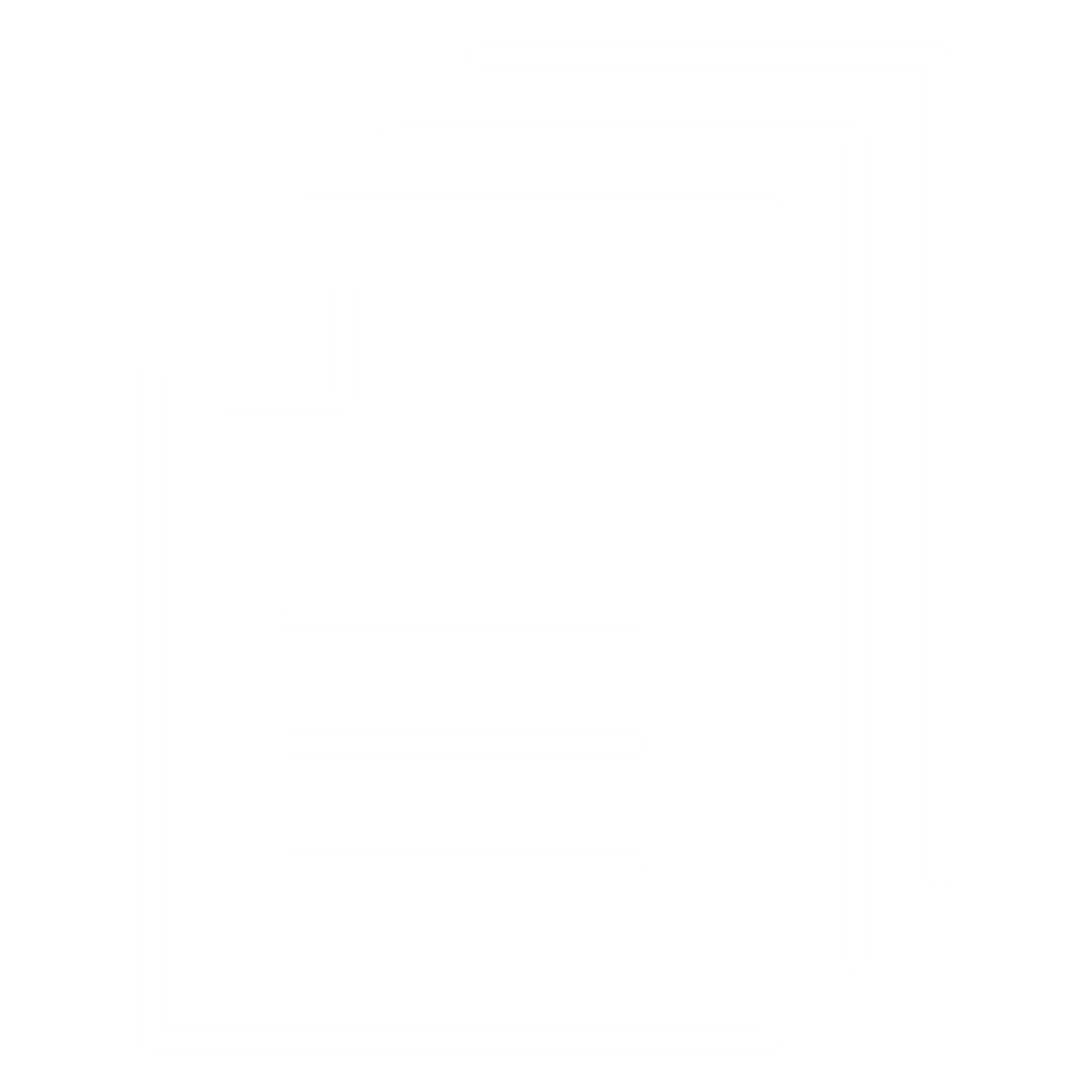 Little or no private space
Poor or substandard accommodation
Sleep where they work
No formal employment contract
Irregular salary deductions
Paid in cash
Appearance
Recruitment
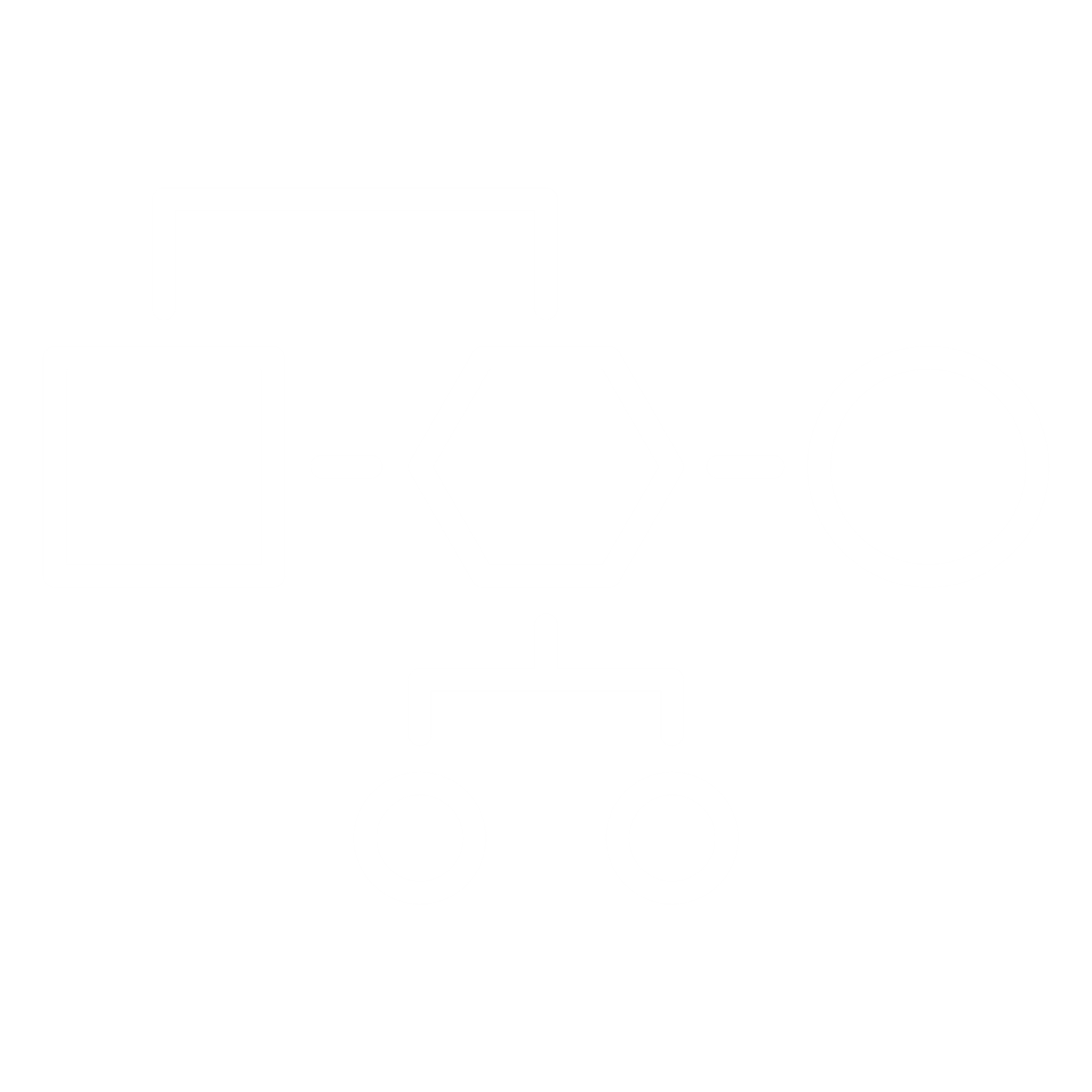 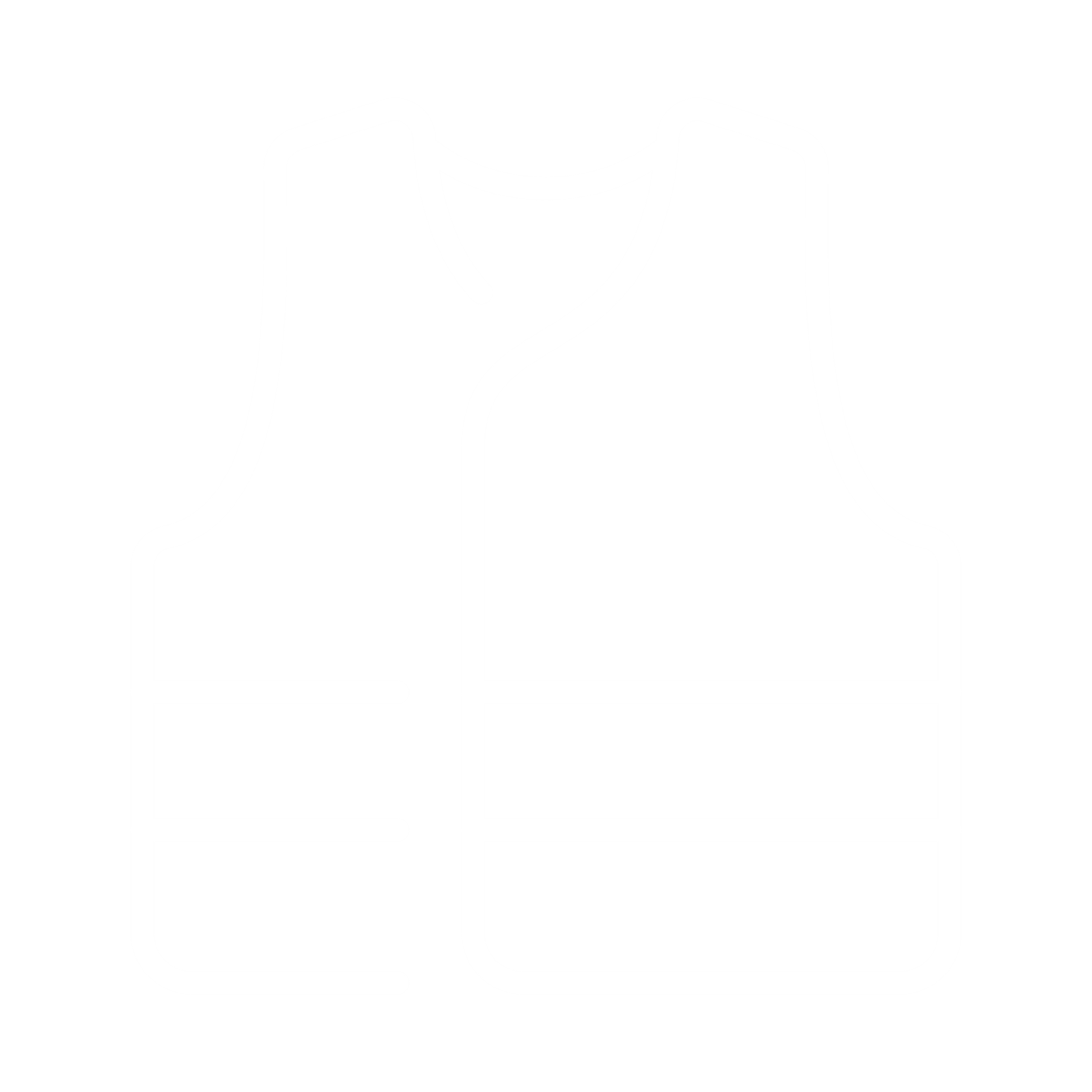 Few personal belongings
Clothes unsuitable for work
Wears same clothes daily
Long chain of recruiters
Excessive fees
What actions can my business take?
Start by building a basic framework
External resources
United Nations Guiding Principles for Human Rights
The UN Guiding Principles on Business and Human Rights: An Introduction – YouTube
Tools for your business: Modern Slavery (walkfree.org) 
Be Slavery Free
Contact
OUR APPROACH
FY23 Modern Slavery Statement
CONTACT US
Sustainability@fortescue.com
REPORTING GRIEVANCES 
To report a grievance concerning our supply chain email us at: Sustainbaility@fortescue.com 
Or anonymously through our Whistleblower Hotline:
Email: fortescue@deliotte.com.au 
Or visit: www.fortescue.deloitte.com.au